INFN Product TeamsEngaging with EGI
Cristina Aiftimiei, INFN
On behalf of INFN PTs
EGI TF 2013, Madrid, 16 – 20 Sept.2013
Overview
INFN PTs & their products
post-EMI governance model
Engaging with EGI
Sustainability
EGI TF 2013, Madrid, 16 – 20 Sept.2013
INFN PTs & products
CREAM
Development Areas: Compute & Infrastructure
products/services:
BLAH, CREAM & CEMon, CREAM [LSF|TORQUE|SLURM] modules, CREAM Client, Cluster
DGAS
Developemnt Areas: Infrastructure (Accounting)
Products/services: DGAS HLR server, DGAS sensors
STORM & VOMS
Developemnt Areas:: Data & Security
Products/services: 
StoRM SE (backend, frontend, GridHTTPs Server) 
VOMS server, Client tools & APIs
WMS
Developemnt Area: Compute
Products/services: WMS server & clients
WNoDeS
Development Area: Compute
Products/services: WNoDeS – bait, hypervisor, namespace, logwatch
Common
Products/services: UI, WN
EGI TF 2013, Madrid, 16 – 20 Sept.2013
Governance model
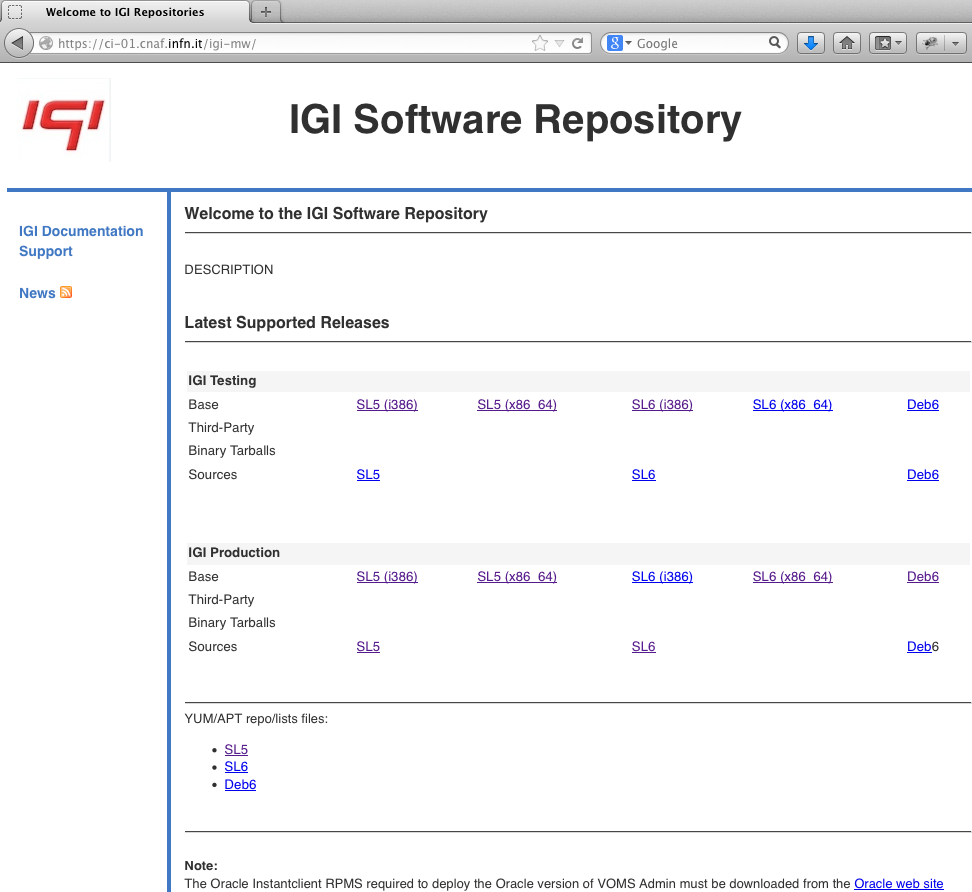 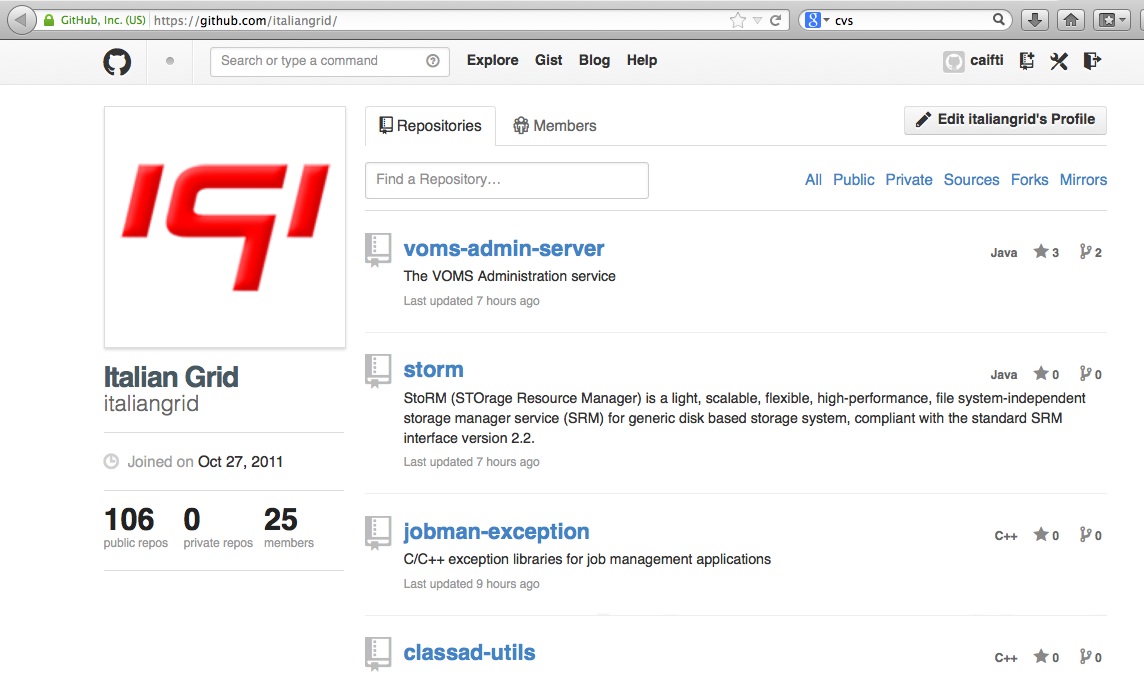 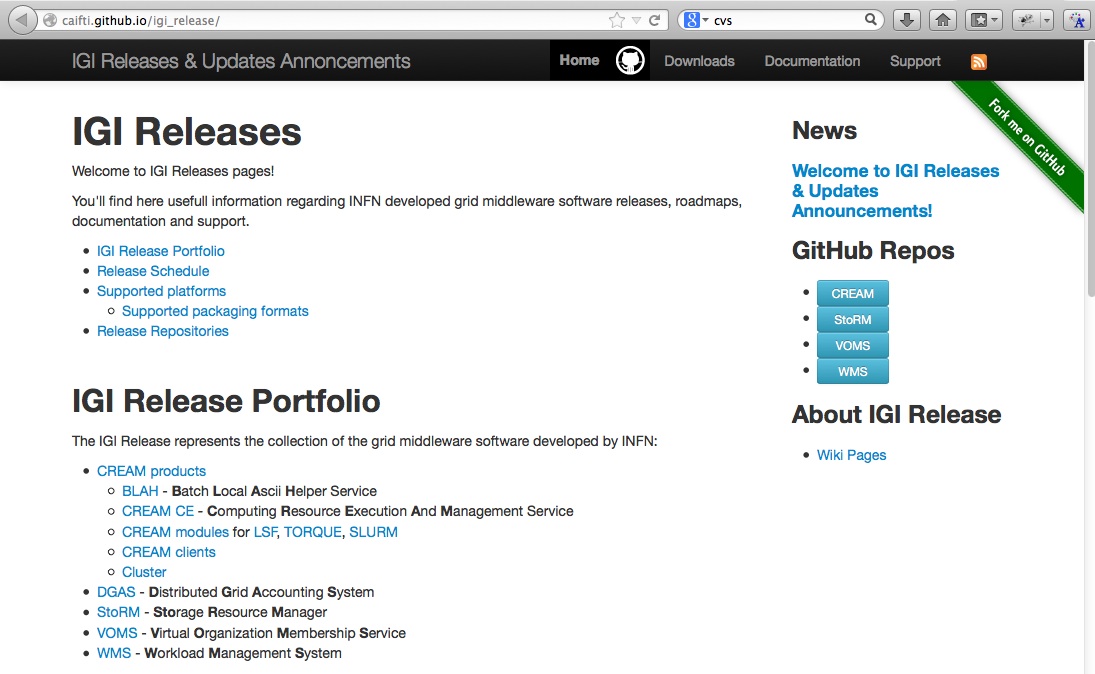 Independent PTs

Common frameworks for:

Code Repositories – GitHUB

Distribution Repositories – per products & common INFN, redistributed through EMI/UMD

Continuous Integration – Jenkins

Issue Tracking – JIRA
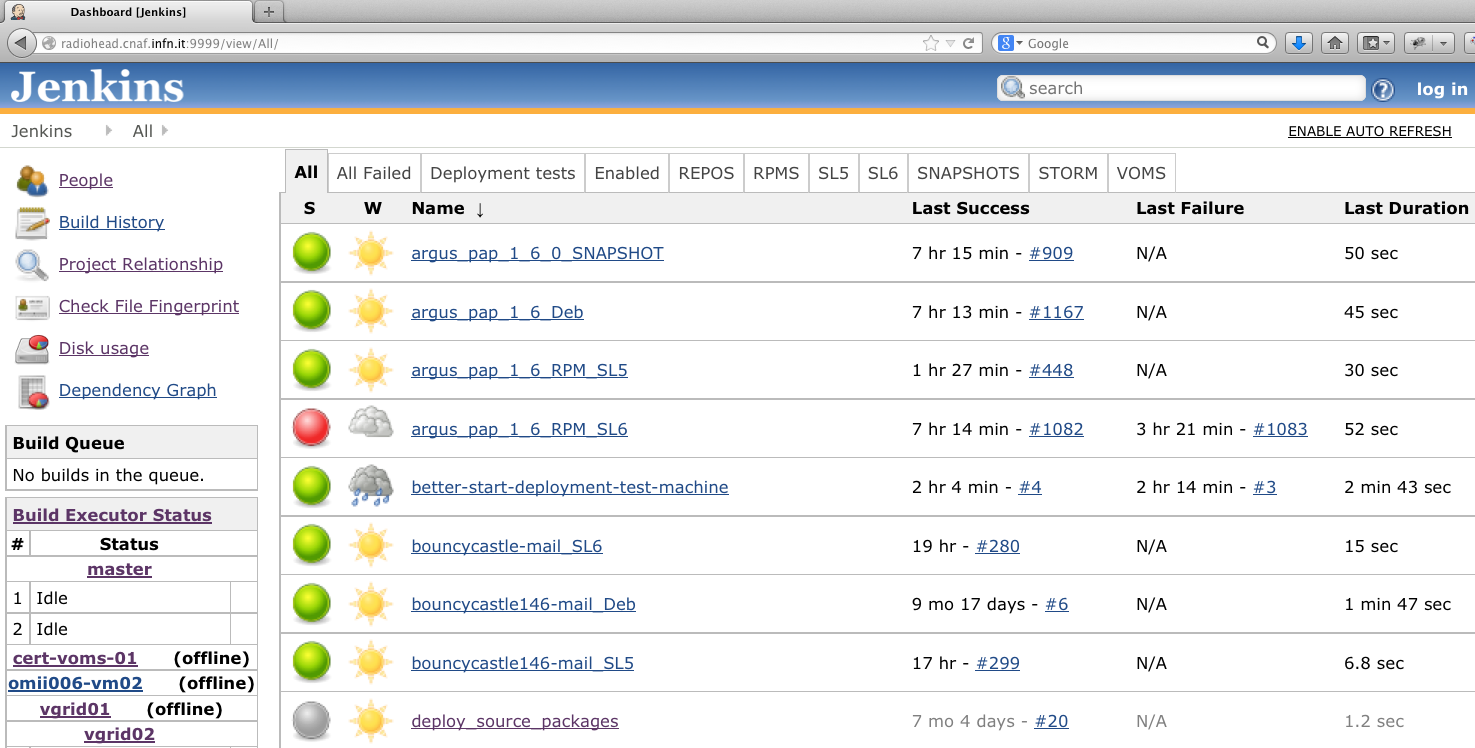 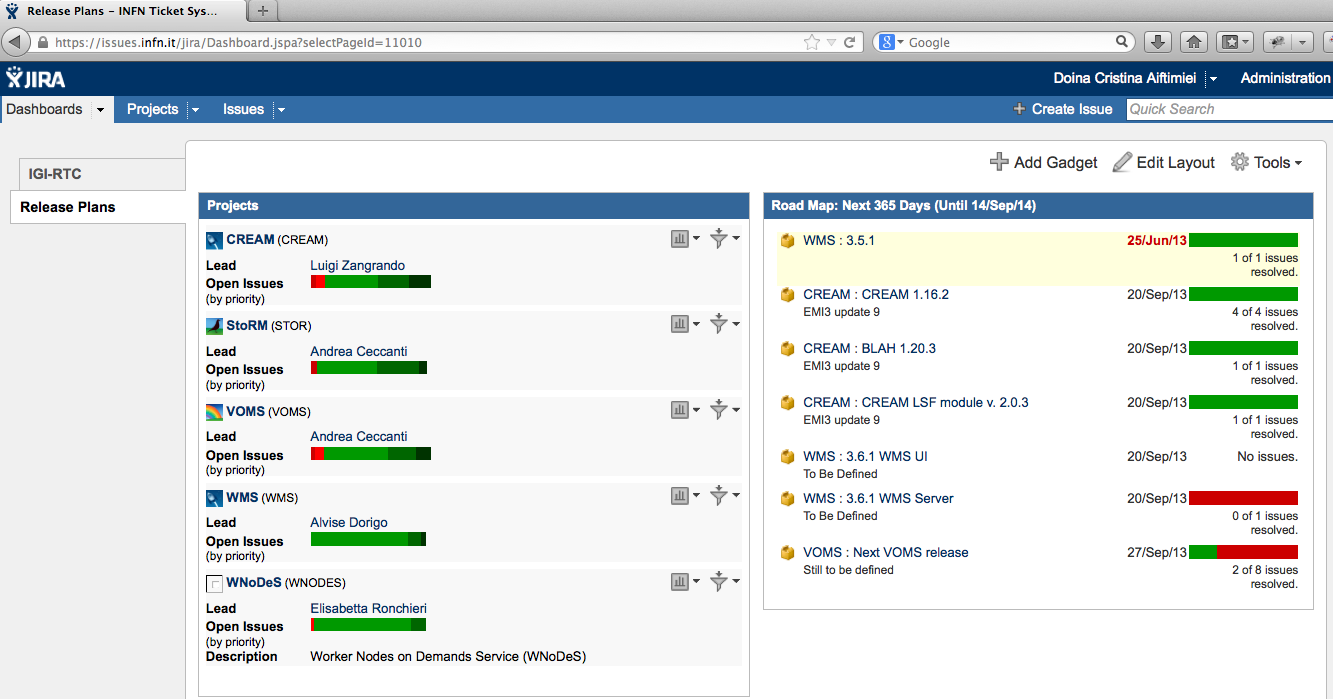 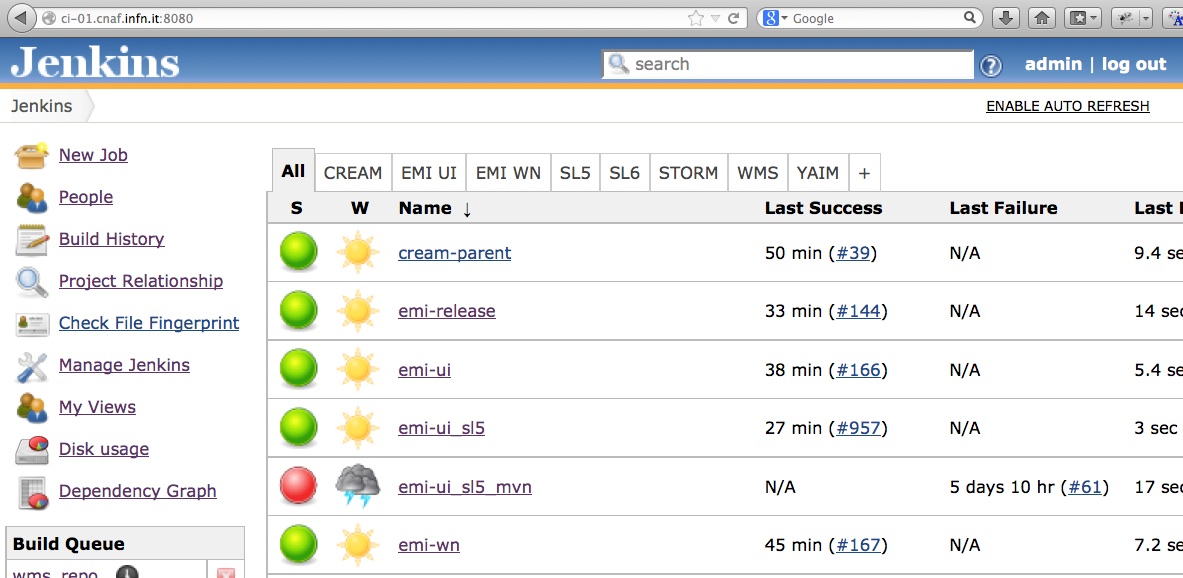 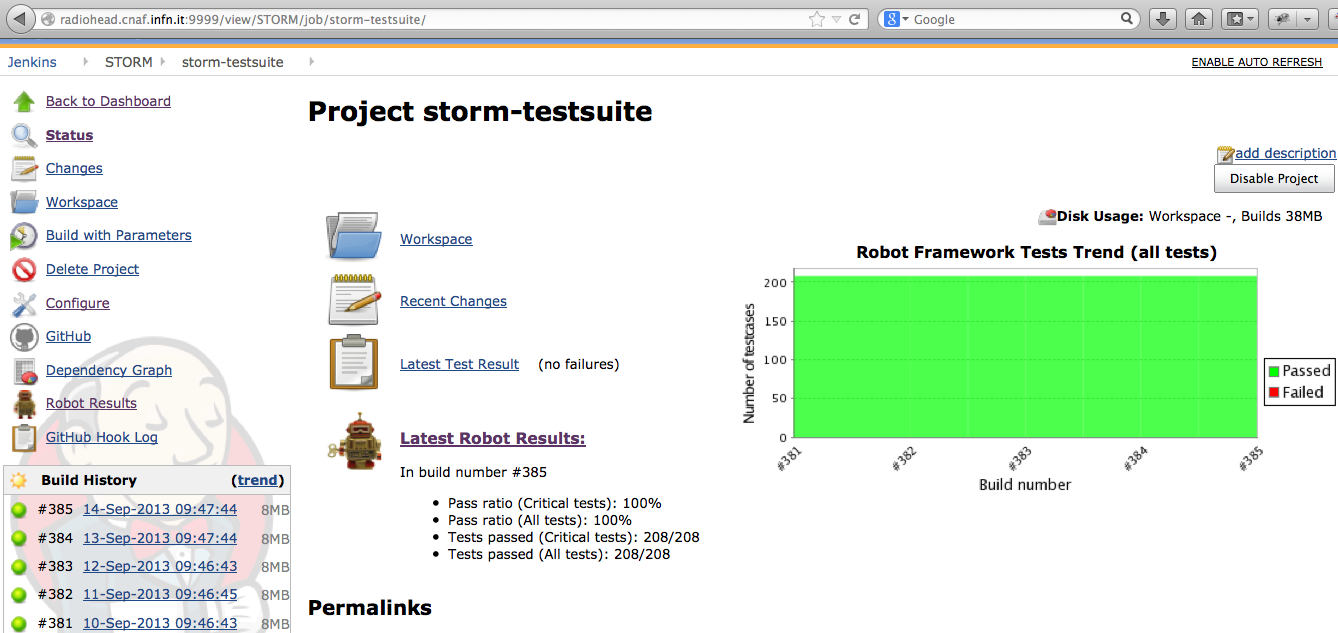 EGI TF 2013, Madrid, 16 – 20 Sept.2013
Engaging with EGI
INFN will provide continued third-level, expert support for its products - until April 2014.
Support for these products will come into play only when a problem cannot be solved by the DMSU or a problem is identified in the code and expert feedback is needed.
Support will be provided through GGUS
Level of Support – Medium
4 working hours for top priority tickets
2 business days for very urgent tickets
5 business days for urgent and less urgent tickets
INFN is interested in receiving new requirements and contribute its expertise in discussing the adoption of new technologies – will participate to EGI TCB
INFN will provide new releases for its products through its own repository, but welcomes the distribution of the products through the UMD repository
EGI TF 2013, Madrid, 16 – 20 Sept.2013
Sustainability
Present funding (until 2014):
INFN internal funds, national projects
Future funding:
Through participation to national & international projects
EGI TF 2013, Madrid, 16 – 20 Sept.2013